An initial examination.
proc contents data=d.develop;
run;
Initial examination of numeric data
proc means data=d.develop n nmiss min max mean median std;
run;
Examine number of unique values.
A note on “meta” data Dictionary tables
5
proc sql;
describe table dictionary.columns;
quit;
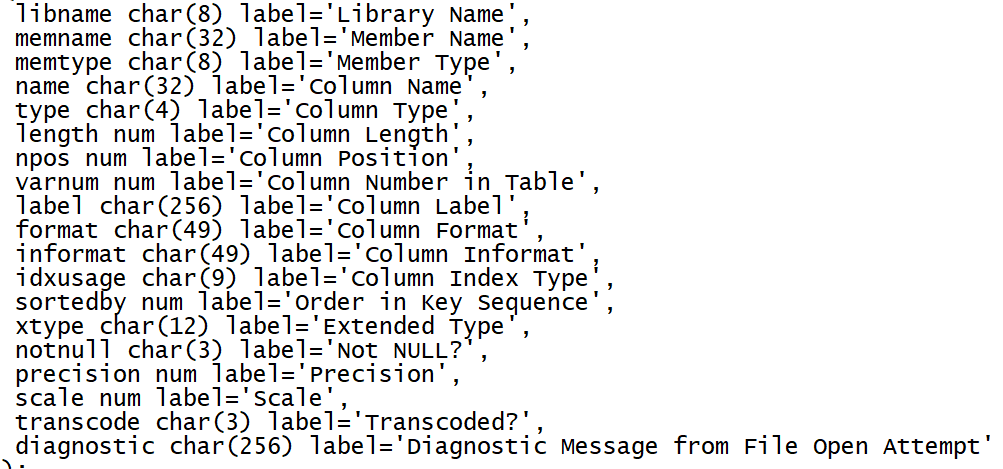 Get variable names on the file into a macro variable.
libname d "d:\dropbox\develop\_data";
proc sql;
select name into : varnames separated by " "
from dictionary.columns 
where libname="D" and memname="DEVELOP";
quit;
%put &varnames;
7
Examine structure of data with proc freq
ods output nlevels=d.DevelopLevels;
proc freq data=d.develop nlevels;
tables &varnames/noprint;
run;
proc print data=d.DevelopLevels;
run;
8
A simple variable screen, 0,1 categorical variables with no missing values.
Get names of 0,1 variables with no missing
proc sql;
	select tablevar into : zeroone separated by " "
	from d.DevelopLevels
	where NLevels=2 and NMissLevels=0 and tablevar ne "Ins"
	;
quit;
%put &zeroone;
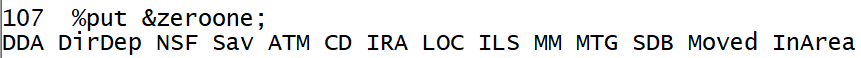 10
Crosstabs for 0,1 variables
ods output chisq=chisquares(where=(statistic="Chi-Square"));
proc freq data=d.develop;
tables (&zeroone)*ins/nocol nopercent chisq;
run;
proc print data=chisquares;
run;
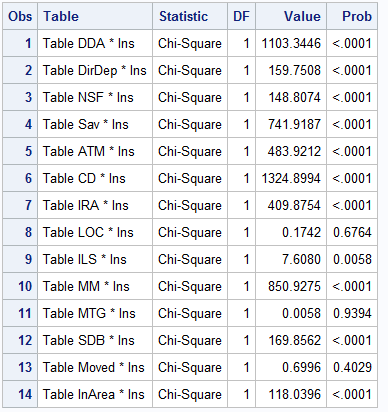 11
Find variables to drop.
proc sql;
	select scan(table,2) into : todrop
			separated by " "
	from chisquares
	where prob>.25;
	;
quit;
%put &todrop;
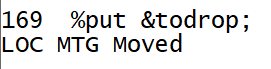 Drop the variables and create analytic data set.
data d.develop_a;
	set d.develop(drop=&todrop);
run;
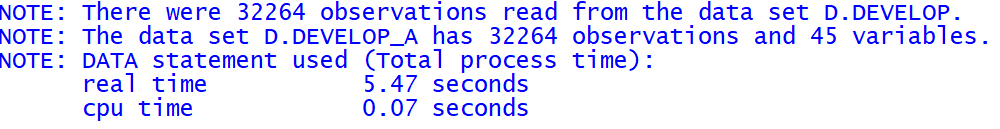